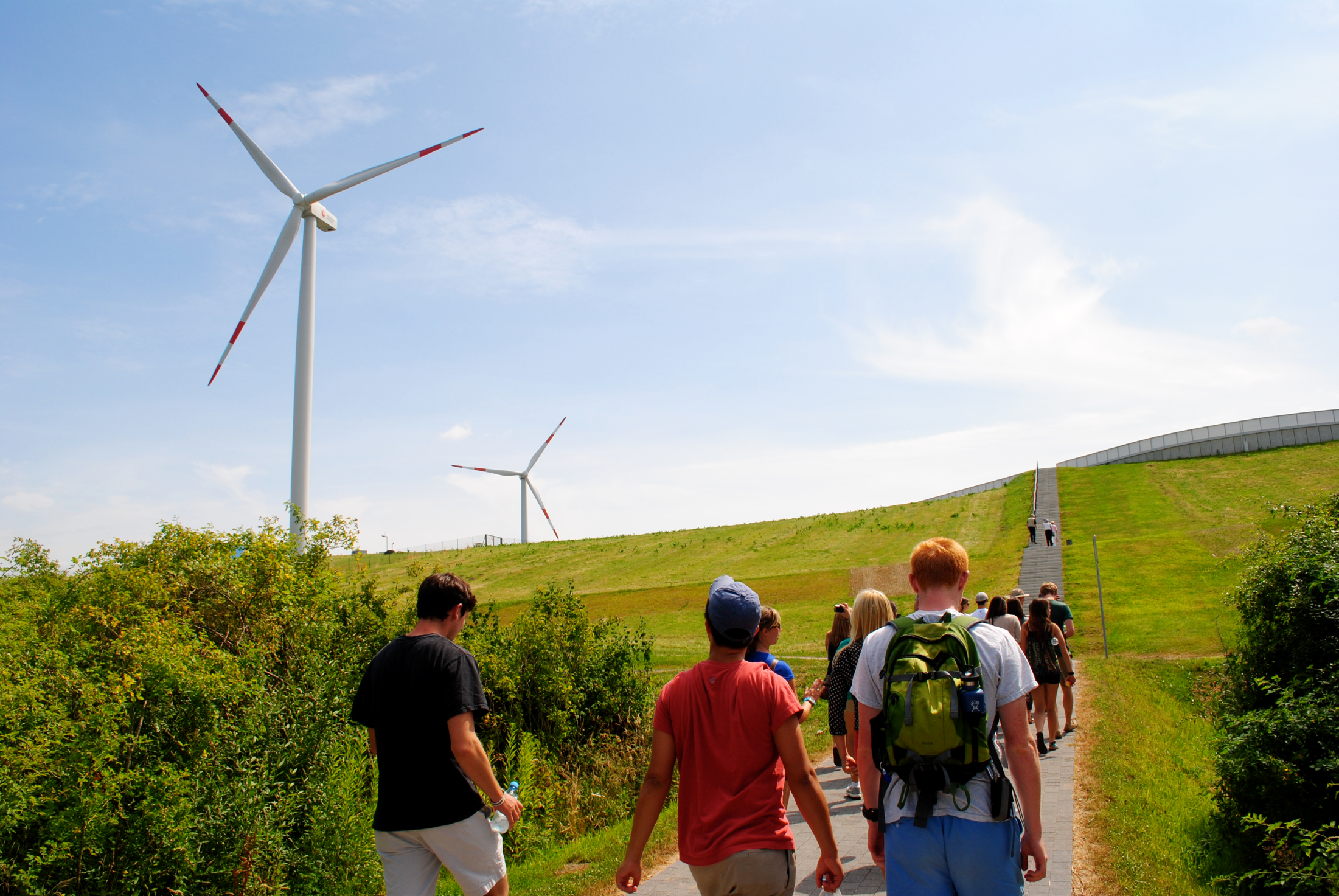 A new summer program in Germany and Spain exposes students to communities and businesses leading the renewable-energy revolution.
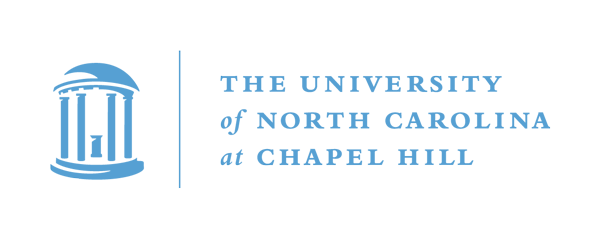 LED lighting installations across campus reduce energy costs and greenhouse gas emissions.
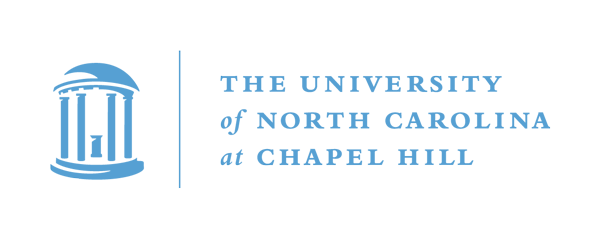 A 1,000 kilowatt generator converts gas from the Orange County landfill into electricity for the grid. This reduces methane emissions and provides a revenue stream to Orange County.
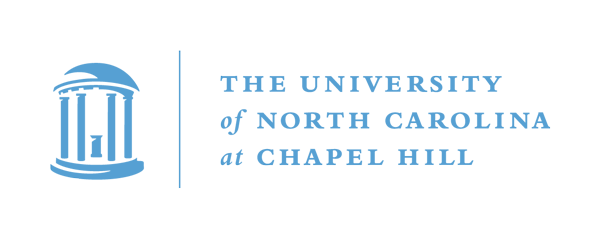 The LEED Gold Genome Sciences building features high-performance glazing, integrated shading devices, and active chilled beams. Rainwater and reclaimed water flush the toilets and irrigate the landscape.
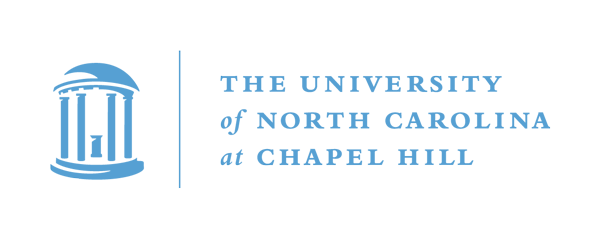 “Water in Our World” was the first pan-campus theme. Next: “Food for All”.  These themes incorporate social justice concepts and encourage collaboration,  course revision, research, events, and engagement.
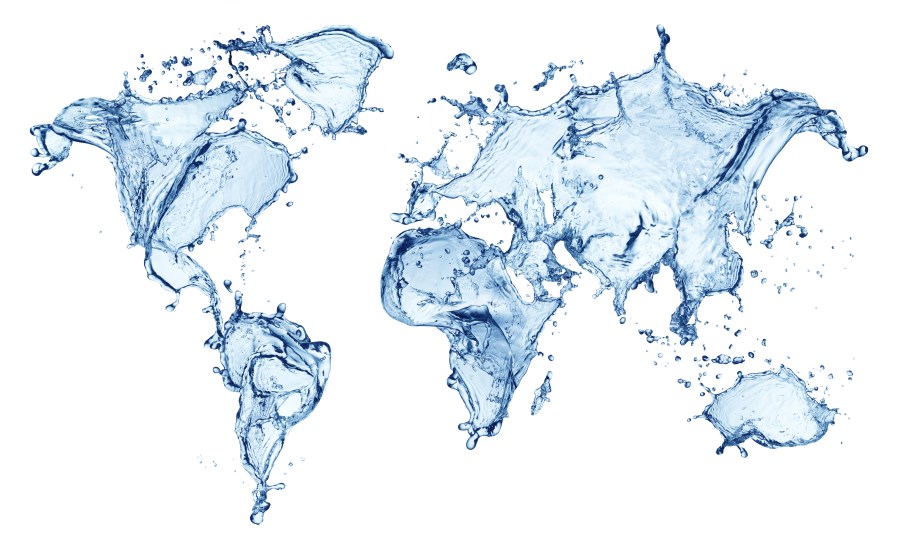 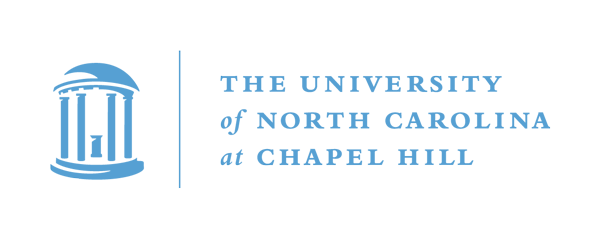